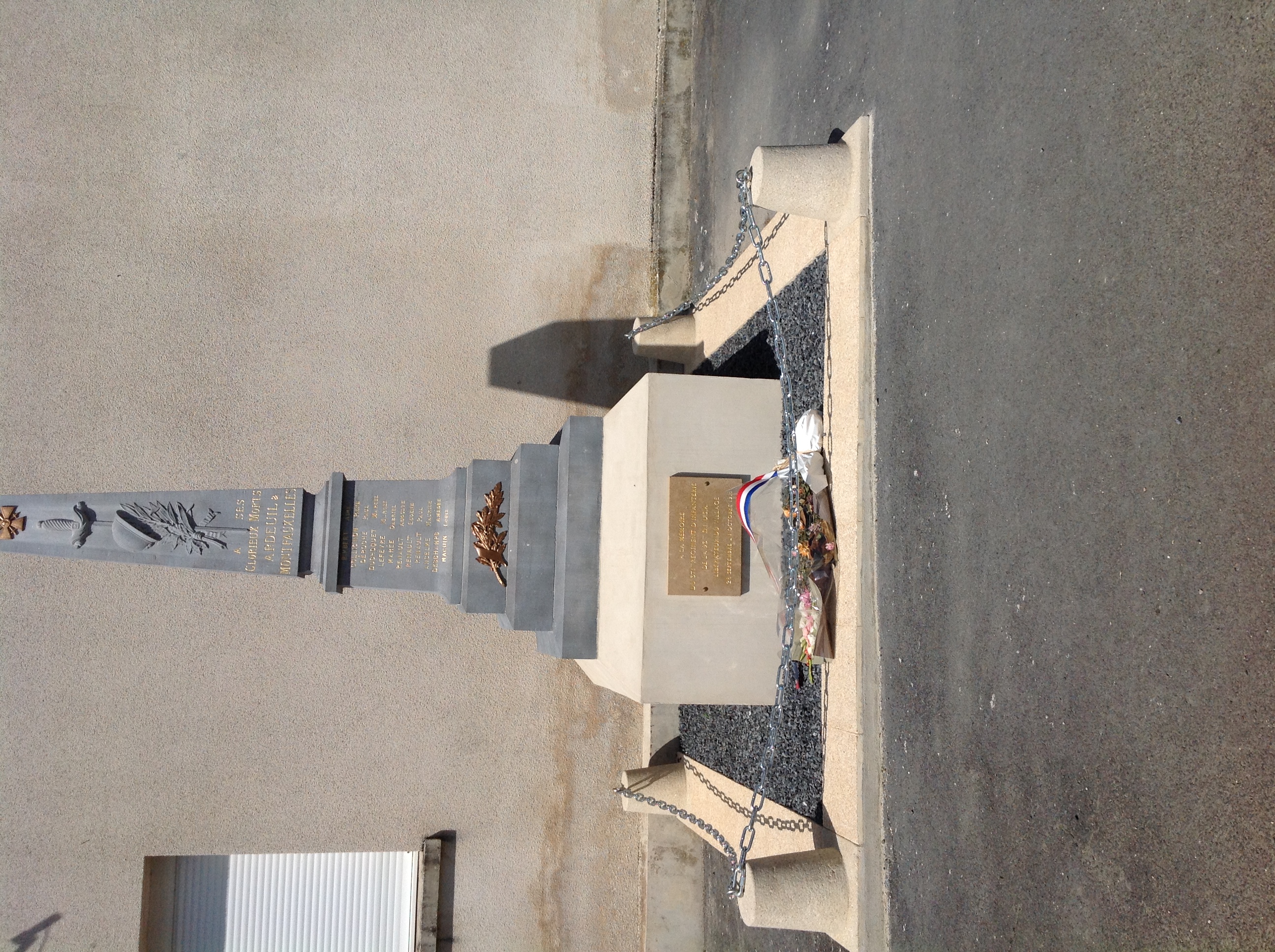 [Speaker Notes: Monument to 371st Infantry at Ardeuil-Montfauxelles]
[Speaker Notes: Monument to 371st Infantry at Ardeuil-Montfauxelles]
[Speaker Notes: Monument to 371st Infantry at Bussy Farm]
[Speaker Notes: Monument to 371st Infantry at Bussy Farm]
[Speaker Notes: Monument to 371st Infantry at Bussy Farm]
[Speaker Notes: Monument to 371st Infantry at Bussy Farm]
[Speaker Notes: Monument to 371st Infantry at Bussy Farm]
[Speaker Notes: Monument to 371st Infantry at Bussy Farm]
[Speaker Notes: Monument to 371st Infantry at Bussy Farm]
[Speaker Notes: Monument to 371st Infantry at Bussy Farm]
[Speaker Notes: Monument to 371st Infantry at Bussy Farm]
[Speaker Notes: Monument to 371st Infantry at Bussy Farm]
[Speaker Notes: Monument to 371st Infantry at Bussy Farm]
[Speaker Notes: Monument to 369th Infantry at Sechault]
[Speaker Notes: Monument to 369th Infantry at Sechault]
[Speaker Notes: Monument to 369th Infantry at Sechault]
[Speaker Notes: Monument to the 372nd Infantry at Monthois]
[Speaker Notes: Monument to the 372nd Infantry at Monthois]